Unit 2
character development
CCSS
RL 9-10.3: analyze how complex characters...develop…
RI 9-10.6: determine an author’s point of view or purpose…analyze…
[Speaker Notes: Exit slips: Today’s learning objective was… We learned this by… The terms I need to know are… __ means…
Bell ringers will meet ccss W 9-10.10: write routinely (students should keep a notebook that they continue to add their reflections)
Common core state standards book: https://www.sde.idaho.gov/academic/social-studies/files/common-core/Common-Core-State-Standards.pdf]
Objective(s)
SWBAT make inferences and analyze...
character traits
motivation
main ideas ...
using supportive details from the text.
[Speaker Notes: Use classzone http://www.classzone.com/cz/index.htm for multiple-choice assessments. Students can raise their card (A,B,C,D) to demonstrate how they are comprehending the stories. Write on the seating chart who is answering incorrectly.]
Vocabulary
Static character: doesn’t undergo change
Scar  
Sherlock Holmes
Atticus Finch
Draco Malfoy
* Flat characters are similar, but they may not act as a protagonist (like Sherlock Holmes is). Instead, they are restricted to side characters (like Atticus Finch).
Dynamic character: undergoes change
Harry Potter
Scout and Jem
Scrooge
Bilbo Baggins
* Round characters are similar, but dynamic characters must change internally (like Scrooge goes from being miserly to being generous because his internal perspective has changed).
Read Shoofly Pie pp. 166-185
Define character traits
List Joey’s character traits 
	Pick someone else for which to list character traits and justify your thoughts
Answer reading questions
[Speaker Notes: Bell ringer: Is there a cure for grief?
Average reading level.
Word choice from the tv show friends: https://www.youtube.com/watch?v=B1tOqZUNebs
Long story. It will take several days to read.]
Vocabulary
Root words
Sol (p. 220)
Contra (p. 258)
Read Like the Sun pp. 202-209
Answer reading questions
[Speaker Notes: Bell ringer: How important is telling the truth?]
Read A Celebration of Grandfathers pp. 222-229
Guided reading questions
[Speaker Notes: Bell ringer: Are old ways the best ways? (Cliche: It’s an oldie, but a goody.)
Easy reading level.]
Vocabulary
Tone (p. R114)
Mentor (p. 214)
Tact (p. 216)
Isolated (p. 217)
Avidly (p. 218)
Catalyst (p. 218)
Emphatically (p. 218)
Define. Use. Illustrate.
	Define the word
	Use the word in a sentence
	Draw a picture to represent the word
	Bonus: Write synonym and antonym
Read The Teacher Who Changed My Life pp. 210-221
Define tone
List of tones
Read monologue using different tones
Answer guided reading questions
[Speaker Notes: Bell ringer: Who has made you a better person? How?
Easy reading level.
The monologue will work really well when one student sets a good example how fun it is. It’s not as affective when students are too embarrassed to participate or can’t act/read very well.]
View the movie clip Finding Forrester
What makes a character believable? Refer to pages 260-261 in the text.
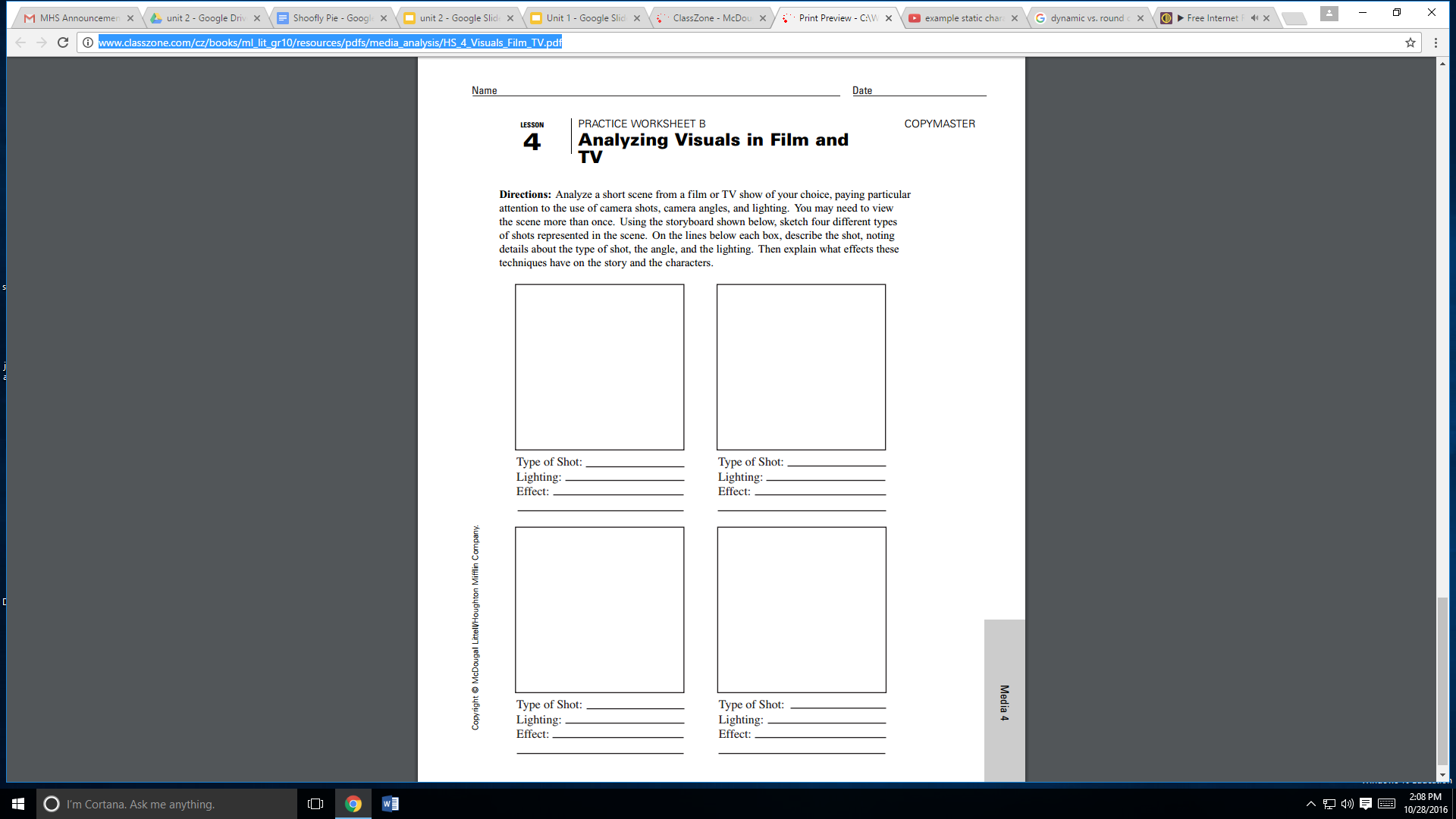 [Speaker Notes: To print a copy of the worksheet go to this website: http://www.classzone.com/cz/books/ml_lit_gr10/resources/pdfs/media_analysis/HS_4_Visuals_Film_TV.pdf (media analysis guides -analyzing visuals in film and tv)]